Būtiskākie nosacījumi projektu ieviešanā SAM 3.3.1. un SAM 5.6.2. ietvarosLPS 30.06.2016.
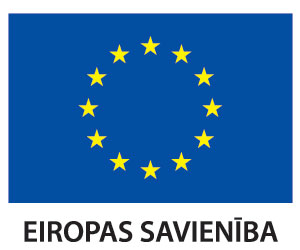 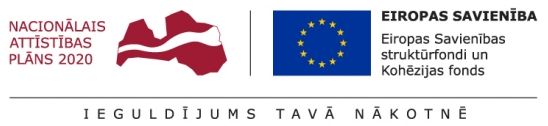 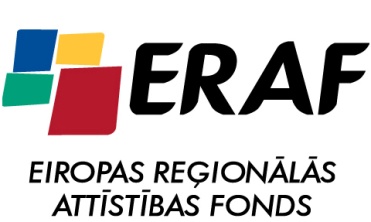 Saturs
Valsts atbalsta nosacījumi:
Izmaksu attiecināmība, ierobežojumi MK noteikumos par 3.3.1.un 5.6.2.SAM īstenošanu
valsts atbalsta un de minimis ierobežojumi regulās
norādes uz valsts atbalstu regulējošiem normatīvajiem aktiem internetā 
Izmaksu attiecināmības nosacījumi:
funkcionālais savienojums 
noma
vājstrāvu tīklu izmaksu avoti
Iznākuma rādītāju attiecināmības nosacījumi
Snieguma ietvara rezerves priekšfinansēšana, piemēri
2
Projekta darbības ar valsts atbalstu un izmaksu attiecināmības periods valsts atbalsta gadījumā
Valsts atbalsta darbības/izmaksas ietver MK noteikumu (Nr.593 un Nr.645) 19.1.2.-19.5.apakšpunktos noteiktie risinājumi:
sabiedrisko pakalpojumu infrastruktūra (komersants – sabiedriskā pakalpojuma sniedzējs projektā ir sadarbības partneris)  - MK noteikumu 19.1.2.p.
projekta iesniedzēja (piem., pašvaldības) izveidota infrastruktūra, kas tiks nodota nomā privātajam komersantam konkursa rezultātā - MK noteikumu 19.2.p. 
infrastruktūra, kas paredzēta konkrētam, iepriekš zināmas privātajam komersantam un kas tiek veidota atbilstoši šī komersanta vajadzībām (privātais  komersants projektā ir sadarbības partneris) – MK noteikumu 19.3.-19.5.p.
  Izmaksu attiecināšanas periods valsts atbalsta gadījumā:
izmaksas (arī būvdarbu līgumu slēgšanu un būvdarbus), izņemot projekta pamatojošās dokumentācijas sagatavošanas izmaksas (piem., būvprojekta izstrāde), var veikt tikai pēc projekta iesnieguma iesniegšanas CFLA.
projekta pamatojošās dokumentācijas sagatavošanas izmaksas (piem., būvprojekta izstrāde) var attiecināt pirms projekta iesnieguma iesniegšanas CFLA - de minimis atbalsta ietvaros, ja izmaksas ir veiktas ne agrāk par 01.01.2014. 
!!! izņēmums - sabiedrisko pakalpojumu infrastruktūras gadījumā projekta pamatojošās dokumentācijas sagatavošanas izmaksas (piem., būvprojekta izstrāde) var attiecināt pirms projekta iesnieguma iesniegšanas no 01.01.2014, nepiemērojot de minimis nosacījumus.
3
Izmaksu ierobežojumi valsts atbalsta gadījumā
Valsts atbalsta gadījumā:
visām izmaksām, kas saistītas ar valsts atbalsta darbību, ir jāveido projekta ietvaros radītā pamatlīdzekļa vērtība 
T.sk. arī projekta vadības komandas izmaksas var paredzēt valsts atbalsta darbībām tikai tad, ja tās veidos pamatlīdzekļa vērtību (uzņēmuma/pakalpojuma līgums).
attiecināmajās izmaksās nav iekļaujami neparedzētie izdevumi un publicitātes izmaksas (neattiecas uz sabiedrisko pakalpojumu)
nepiemēro netiešās izmaksas (piem., projekta vadības komandas kancelejas preces, biroja piederumi, telpu noma, komunālie maksājumi, iekšzemes komandējumi u.c.)
projekta attiecināmajās izmaksās jāparedz tikai tās izmaksas, kas noteiktas MK noteikumu (Nr.593 un Nr.645) 19.1.2.-19.5.apakšpunktos atbilstoši izvēlētajam projekta risinājumam 
Piem., zemes iegādes izmaksas nav paredzētas, ja projekta infrastruktūru veido konkrēta komersanta vajadzībām, kas projektā būs sadarbības partneris
4
Valsts atbalsta nosacījumi MVU (regula Nr.651/2014)
Būtiskākie valsts atbalsta nosacījumi, kas izriet no valsts atbalsta regulas Nr.651/2014 (MK noteikumu 19.2., 19.3.1., 19.5.p): 
(MK noteikumos Nr.593 un Nr.645 atsauces uz regulu, būtiskākie nosacījumi iekļauti arī kritēriju piemērošanas metodikā)
Regulas Nr.651/2014 – 1.pants «Darbības joma» 
(piem., atbalstu nevar sniegt darbībām, kas saistītas ar eksportu uz trešajām valstīm vai dalībvalstīm, tas ir, nevar sniegt tādu atbalstu, kas tieši saistīts ar eksportētajiem daudzumiem, izplatīšanas tīkla izveidi un darbību vai citiem kārtējiem izdevumiem, kuri saistīti ar eksporta darbībām)
Regulas Nr.651/2014 – 13.pants «Reģionālā atbalsta darbības joma» 
(piem., projektā kā sadarbības partneri nevar piesaistīt MVU, ja atbalstu paredzēts sniegt darbībām tērauda nozarē, ogļrūpniecības nozarē, kuģu būves nozarē, sintētisko šķiedru nozarē, transporta nozarē, un ar to saistītajā infrastruktūrā)
Regulas Nr.651/2014 – 56.pants «Reģionālā atbalsta darbības joma» 
(piem., atbalstu nevar sniegt lidostu un ostu infrastruktūrai. Atbalstu nepiešķir mērķorientētai infrastruktūrai, u.c.)
Jānodrošina izmaksu nošķiršana
Citi nosacījumi
5
De minimis nosacījumi MVU, pašvaldībām (regula Nr.1407/2013)
Būtiskākie de minimis nosacījumi projekta pamatojošās dokumentācijas sagatavošanas izmaksām darbībām, kurām projektā sniedz atbalstu atbilstoši valsts atbalsta regulai Nr.651/2014 (MK noteikumu 19.2., 19.3.1., 19.5.p): 
(MK noteikumos Nr.593 un Nr.645 atsauces uz regulu, būtiskākie nosacījumi iekļauti arī kritēriju piemērošanas metodikā)
Regulas Nr.1407/2013 – 1.pants «Darbības joma» 
(piem., atbalstu nevar sniegt darbībām, kas saistītas ar lauksaimniecības produktu primāro ražošanu)
Regulas Nr.1407/2013 – 3.pants «De minimis atbalsts» 
(piem., de minimis atbalsts vienam uzņēmumam nepārsniedz 200 000 euro triju fiskālo gadu periodā)
Jānodrošina izmaksu nošķiršana
Citi nosacījumi
6
Valsts atbalsta nosacījumi zemnieku saimniecībām(regula Nr.702/2014)
Būtiskākie valsts atbalsta nosacījumi, kas izriet no valsts atbalsta regulas Nr.702/2014 (MK noteikumu 19.3.2.p): 
(MK noteikumos Nr.593 un Nr.645 atsauces uz regulu, būtiskākie nosacījumi iekļauti arī kritēriju piemērošanas metodikā)
Regulas Nr.702/2014 – 1.pants «Darbības joma» 
(piem., atbalstu var sniegt, ja komersants nodarbojas ar primāro lauksaimniecisko ražošanu)
Regulas Nr. 702/2014 – 4.pants «Paziņošanas robežvērtība» 
(piem., atbalsts ieguldījumam lauku saimniecību materiālos vai nemateriālos aktīvos, kas saistīti ar primāro lauksaimniecisko ražošanu nepārsniedz 500 000 euro vienam uzņēmumam vienā ieguldījumu projektā)
Regulas Nr.702/2014 – 14.pants
(piem., projektos ar sadarbības partneri ERAF atbalsta intensitāte ir 50%, ja investīcijas paredzēts veikt apgabalā, kurā nav dabas radīti vai citi īpaši ierobežojumi, atbilstoši Latvijas lauku attīstības programmai 2014.-2020.gadam. (Zemgales reģions))
Jānodrošina izmaksu nošķiršana
Citi nosacījumi
7
De minimis nosacījumi zemnieku saimniecībām(regula Nr.1408/2013)
Būtiskākie de minimis nosacījumi projekta pamatojošās dokumentācijas sagatavošanas izmaksām darbībām, kurām projektā sniedz atbalstu atbilstoši valsts atbalsta regulai Nr.702/2014 (MK noteikumu 19.3.2.p.): 
(MK noteikumos Nr.593 un Nr.645 atsauces uz regulu, būtiskākie nosacījumi iekļauti arī kritēriju piemērošanas metodikā)
Regulas Nr.1408/2013 – 1.pants «Darbības joma» 
(piem., atbalstu var sniegt darbībām, kas saistītas ar lauksaimniecības produktu primāro ražošanu)
Regulas Nr.1408/2013 – 3.pants «De minimis atbalsts» 
(piem., de minimis atbalsts vienam uzņēmumam nepārsniedz 15 000 euro triju fiskālo gadu periodā)
Jānodrošina izmaksu nošķiršana
Citi nosacījumi
8
Valsts atbalsta nosacījumi zvejnieku saimniecībām(regula Nr.1388/2014)
Būtiskākie valsts atbalsta nosacījumi, kas izriet no valsts atbalsta regulas Nr.1388/2014 (MK noteikumu 19.4.p): 
(MK noteikumos Nr.593 un Nr.645 atsauces uz regulu, būtiskākie nosacījumi iekļauti arī kritēriju piemērošanas metodikā)
Regulas Nr.1388/2014 – 1.pants «Darbības joma» 
Piem., atbalstu var sniegt, ja komersants (sadarbības partneris): 
nodarbojas ar zvejas un akvakultūras produktu ražošanu vai zvejas un akvakultūras produktu apstrādi;
projekta sadarbības partneris nav izdarījis smagu pārkāpumu, kādu no noziedzīgajiem nodarījumiem (atbilstoši regulas Nr.508/2014 10.panta 1.-3.punktā minētajiem nosacījumiem
Regulas Nr.1388/2014 – 2.pants «Paziņošanas robežvērtība» 
(piem., atbalstu var sniegt projektam, kura attiecināmās izmaksas nepārsniedz 2 milj. euro, vai atbalstam, kura summa nepārsniedz 1 milj. euro vienam saņēmējam gadā)
Jānodrošina izmaksu nošķiršana
Citi nosacījumi
9
De minimis nosacījumi zvejnieku saimniecībām(regula Nr.717/2014)
Būtiskākie de minimis nosacījumi projekta pamatojošās dokumentācijas sagatavošanas izmaksām darbībām, kurām projektā sniedz atbalstu atbilstoši valsts atbalsta regulai Nr.1388/2014 (MK noteikumu 19.4.p.): 
(MK noteikumos Nr.593 un Nr.645 atsauces uz regulu, būtiskākie nosacījumi iekļauti arī kritēriju piemērošanas metodikā)
Regulas Nr.717/2013 – 1.pants «Darbības joma» 
(piem., atbalstu var sniegt darbībām zvejniecības un akvakultūras nozarē)
Regulas Nr.717/2013 – 3.pants «De minimis atbalsts» 
(piem., de minimis atbalsts vienam uzņēmumam nepārsniedz 30 000 euro triju fiskālo gadu periodā)
Jānodrošina izmaksu nošķiršana
Citi nosacījumi
10
Normatīvie akti valsts atbalsta jomā
Regula Nr.651/2014 (Komisijas 17.06.2014. Regula (ES) Nr.651/2014, ar ko noteiktas atbalsta kategorijas atzīst par saderīgām ar iekšējo tirgu,  piemērojot Līguma 107.un 108.pantu) http://eur-lex.europa.eu/legal-content/LV/TXT/?uri=CELEX%3A32014R0651
Regula Nr.702/2014 (Komisijas 25.06.2014. Regula (ES) Nr.702/2014, ar kuru konkrētas atbalsta kategorijas lauksaimniecības un mežsaimniecības nozarē un lauku apvidos atzīst par saderīgām ar iekšējo tirgu, piemērojot Līguma par Eiropas Savienības darbību 107.un 108.pantu) http://eur-lex.europa.eu/legal-content/LV/TXT/?uri=CELEX%3A32014R0702 
Regula Nr.1388/2014 (Komisijas 16.12.2014. Regula (ES) Nr.1388/2014, ar ko konkrētas atbalsta kategorijas uzņēmumiem, kuri nodarbojas ar zvejas un akvakultūras produktu ražošanu, apstrādi un tirdzniecību, atzīst par saderīgām ar iekšējo tirgu, piemērojot Līguma par Eiropas Savienības darbību 107. un 108.pantu) http://eur-lex.europa.eu/legal-content/LV/TXT/?uri=CELEX%3A32014R1388 
Regula Nr.508/2014 (Eiropas Parlamenta un Padomes 15.05.2014. Regula Nr.508/2014 par Eiropas Jūrlietu un zivsaimniecības fondu un ar ko atceļ Padomes Regulas (EK) Nr.2328/2003, (EK) Nr.861/2006, (EK) Nr.1198/2006 un (EK) Nr.791/2007 un Eiropas Parlamenta un Padomes Regulu (ES) Nr.1255/2011) http://eur-lex.europa.eu/legal-content/LV/TXT/?uri=CELEX%3A32014R0508 
Regula Nr.1407/2013 (Komisijas 18.12.2013. Regulas (ES) Nr.1407/2013 par Līguma par ES darbību 107.un 108.panta piemērošanu de minimis atbalstam) http://eur-lex.europa.eu/legal-content/lv/TXT/?uri=CELEX%3A32013R1407 
Regula Nr.1408/2013 (Komisijas 2013.gada 18.decembra Regulas (ES) Nr.1408/2013 par Līguma par ES darbību 107.un 108.panta piemērošanu de minimis atbalstam lauksaimniecības nozarē) http://eur-lex.europa.eu/legal-content/lv/TXT/?uri=CELEX%3A32013R1408
Regula Nr.717/2014 (Komisijas 2014.gada 27.jūnija Regulas (EK) Nr.717/2014 par Līguma par ES darbību 107.un 108.panta piemērošanu de minimis atbalstam zvejniecības un akvakultūras nozarē) http://eur-lex.europa.eu/legal-content/LV/TXT/?uri=CELEX%3A32014R0717
11
Izmaksu attiecināmības nosacījumi (funkcionālais savienojums)
Satiksmes infrastruktūras (pārvadi, ielas, ceļi) būvniecība, pārbūve vai atjaunošana pieļaujama:
ar komercdarbību saistītajā teritorijā (3.3.1.SAM) vai tās funkcionālajā savienojumā 2 km garumā
Ar komercdarbību saistītā teritorija ir pašvaldības noteikta teritorija, kurā komersants, kas daļēji vai kopumā nodrošina projekta iznākuma rādītājus, veic vai plāno veikt savu saimniecisko darbību un tajā atrodas vai ir plānots izvietot infrastruktūru (ēka), kas nepieciešama komersanta saimnieciskās darbības veikšanai, piemēram, ražošanas ēka, noliktava, darbnīca, ferma u.tml. 
Neieskaita, piemēram, aramzemi, ganības, mežu, ūdenstilpnes u.tml.
degradētajā teritorijā (5.6.2.SAM) vai tās funkcionālajā savienojumā 2 km garumā
Degradētā teritorija ir vieta (teritorija (ne visos gadījumos ar negatīvu ietekmi uz vidi), ēka vai ēku komplekss), kas iepriekš tikusi izmantota vai apbūvēta, bet pašlaik pamesta vai netiek pilnīgi izmantota. Tā var būt nolaista vai piesārņota, neapdzīvota vai daļēji apdzīvota vai citādi izmantota teritorija, kurai ir negatīva kumulatīva ietekme uz apkārtējām teritorijām, vidi un vietējiem iedzīvotājiem.
!!! Atjaunotā degradētā teritorija jāpielāgo jaunu uzņēmumu izvietošanai vai esošo paplašināšanai. Atjaunotajā degradētajā teritorijā atrodas komersants, kas rada projektā iznākuma rādītāju vērtību (darba vietas, nefinanšu investīcijas), ja komersanta nav – teritoriju nevar uzskatīt par atjaunotu degradētu teritoriju.
12
Funkcionālais savienojums (līdz 2 km) satiksmes infrastruktūras gadījumā
Funkcionālais savienojums ir ceļš/iela/satiksmes pārvads, kas ir savienojums  ar  «degradēto teritoriju» (SAM 5.6.2.), kuru projekta ietvaros atjaunos,  vai «ar komercdarbību saistīto teritoriju» (SAM 3.3.1.)
Ar komercdarbību saistītā teritorija, kurā darbojas komersants 
(3.3.1) 
vai 
Degradētā teritorija, kurā darbojas komersants
(5.6.2.)
Funkcionālais savienojums līdz teritorijai, ne vairāk kā 2 km
Funkcionālais savienojums līdz teritorijai, ne vairāk kā 2 km, neieskaitot komersantam apsaimniekošanā nodoto ceļa posmu
Komersantam apsaimniekošanā nodotais ceļa posms, piem. 0,5 km
13
Izmaksu attiecināmības nosacījumi (noma)
Ja projekta ietvaros pašvaldība izveido infrastruktūru, kuru plāno nodot nomā komersantam: 
(MK noteikumu 19.2.p.risinājums, ERAF intensitāte 85% - peļņa, valsts atbalsts atbilstoši Regulas 651/2014 56.un 48.pantam):
komersantu izvēlas atklātā, caurskatāmā un nediskriminējošā veidā, par infrastruktūra izmantošanu nosakot tirgus cenu
komersantu izvēlas projekta īstenošanas laikā (pēc projekta iesnieguma iesniegšanas CFLA), kad ir zināmas būvdarbu izmaksas (pēc būvprojekta apstiprināšanas būvvaldē) 
izvēlētais komersants nedrīkst ierosināt specifiskas izmaiņas būvniecības procesā, kas sniegtu tam priekšrocību
14
Vājstrāvu tīklu finansēšana projektos
* Izmaksas pamato ar sertificēta būvinženiera ekspertīzes atzinums, kurā norādīts, ka pastāv infrastruktūras bojāšanas risks vai nav iespējams izvairīties no virszemes vai pazemes komunikāciju infrastruktūras pārbūves (ja projektā paredzētas būvniecības darbības satiksmes pārvadu, ielu, ceļu, teritoriju infrastruktūrā)
15
Būtiski iznākuma rādītāju attiecināmības nosacījumi
Iznākuma rādītājos ieskaitāmas šādas vērtības:
tikai MVU rādītāji (SAM 3.3.1. ietvaros) 
MVU un lielo komersantu rādītāji (SAM 5.6.2. ietvaros) 
Visi iznākuma rādītāji (izņemot atjaunoto degradēto teritoriju platību) ir jāpamato ar komersantu apliecinājumiem par interesi vai sadarbības līgumu ar komersantu kā sadarbības partneri (apliecinājumi par interesi un sadarbības līgumi jāpievieno projekta iesniegumam)
!!! Atjaunotā degradētā teritorijas platība var nebūt norādīta komersantu apliecinājumos par interesi vai sadarbības līgumos, šādā gadījumā projekta iesnieguma veidlapas 1.3.punktā sniedz detalizētu informāciju par teritorijām, kas ieskaitītas iznākuma rādītāja vērtībā. 
(piemēram, 1.3.punktā norāda, vai atjaunoto teritoriju veido pašvaldības vai komersantu īpašumā esošas teritorijas, aprakstā sniedz atsauces uz kartogrāfisko materiālu, raksturo degradēto/atjaunoto teritoriju pirms un pēc iznākuma rādītāja sasniegšanas, norāda gadu, kad teritorija ir atjaunota, ja tās atjaunošana ir veikta pirms projekta iesnieguma iesniegšanas u.c.)
16
Snieguma rezerves nodrošināšana no pašvaldību līdzekļiem SAM 3.3.1. un SAM 5.6.2. projektu ietvaros
Snieguma rezerves priekšfinansēšana nav attiecināma uz SAM 3.3.1. 3.kārtu!
Snieguma rezerves apmēru un nosacījumus paredz vienošanās par projekta īstenošanu Snieguma rezerves apmēru paredz tikai projekta publiskā finansējuma (ERAF) daļas ietvaros.   
Snieguma rezervi iespējams pārskatīt tikai:
pēc EK lēmuma par snieguma ietvara izpildi (indikatīvi 2019./2020.g.)
ja projekta īstenošana nav pabeigta 
(projekts tiek uzskatīts par pabeigtu jau tad, kad projekta ietvaros visi būvdarbi ir pabeigti, piemēram, nodoti ekspluatācijā, un vēl nav veikts projekta noslēguma maksājums) 
Izsludinot iepirkumu un nosakot būvdarbu izpildes termiņu līgumā, jāņem vērā nosacījumi par snieguma rezerves pārskatīšanu (EK lēmums un pabeigta projekta statuss). Jau izsludinot iepirkumus jānosaka atbilstošs līguma izpildes termiņš – indikatīvi 2019.gada beigas/2020.gads.
17
Piemērs projekta risinājumam SAM 3.3.1. un SAM 5.6.2.ietvaros, kam valsts atbalstu nepiemēro
Situācija AR 6,1% rezervi
Situācija BEZ 6,1% rezerves
Projekta attiecināmās izmaksas 120 000 EUR (100%) , par kurām slēdz vienošanos, 
t.sk. vienošanās paredz nosacījumus par 6,1% rezerves izmantošanu
Projekta attiecināmās izmaksas 120 000 EUR (100%) , par kurām slēdz vienošanos
Publiskā finansējuma daļa
(ERAF, t.sk. 6,1% rezerve)
102 000 EUR
Publiskā finansējuma daļa 
(nodrošina pašvaldība) 
18 000 EUR
Publiskā finansējuma daļa
(ERAF)
102 000 EUR
Publiskā finansējuma daļa 
(nodrošina pašvaldība) 
18 000 EUR
Publiskā finansējuma (ERAF) daļa (nodrošina pašvaldība) 
6,1% rezerve  (6 120 EUR), no pašvaldības līdzekļiem līdz  EK lēmumam
Snieguma rezerves gadījumā, līdz EK lēmumam par snieguma ietvara izpildi, pašvaldība projektā nodrošina finansējumu 24 222 EUR apmērā, kur:
Pašvaldības līdzfinansējums 18 000 EUR (publiskais finansējums)
Snieguma rezerve 6 222 EUR (6,1%) (publiskais finansējums)
18
Piemērs projekta risinājumam SAM 3.3.1. un SAM 5.6.2.ietvaros, piemērojot valsts atbalsta regulas Nr.651/2014 56.pantu
Situācija AR 6,1% rezervi
Situācija BEZ 6,1% rezerves
Projekta attiecināmās izmaksas 120 000 EUR, par kurām slēdz vienošanos, 
t.sk. vienošanās paredz nosacījumus par 6,1% rezerves izmantošanu
Projekta attiecināmās izmaksas 120 000 EUR , par kurām slēdz vienošanos
Publiskā un privātā finansējuma daļa 
(nodrošina pašvaldība) 
16 800 EUR
Publiskā finansējuma daļa
(t.sk. 6,1% rezerve)
103 200 EUR
Publiskā finansējuma daļa
103 200 EUR
Publiskā un privātā finansējuma daļa 
(nodrošina pašvaldība) 
16 800 EUR
Publiskā finansējuma daļa (nodrošina pašvaldība) 
6,1% rezerve  (6 295 EUR), no pašvaldības līdzekļiem līdz  EK lēmumam
Snieguma rezerves gadījumā, līdz EK lēmumam par snieguma ietvara izpildi, pašvaldība projektā nodrošina finansējumu 23 095 EUR apmērā, kur:
Pašvaldības līdzfinansējums 16 800 EUR (publiskais un privātais finansējums)
Snieguma rezerve 6 295 EUR (6,1%) (publiskais finansējums)
19
Piemērs projekta risinājumam SAM 3.3.1. un SAM 5.6.2.ietvaros, piemērojot valsts atbalsta regulas Nr.651/2014 14.pantu
Situācija AR 6,1% rezervi
Situācija BEZ 6,1% rezerves
Projekta attiecināmās izmaksas 120 000 EUR, par kurām slēdz vienošanos, 
t.sk. vienošanās paredz nosacījumus par 6,1% rezerves izmantošanu
Projekta attiecināmās izmaksas 120 000 EUR , par kurām slēdz vienošanos
Privātā finansējuma daļa 
(nodrošina komersants) 
61 600 EUR
Publiskā finansējuma daļa
(t.sk. 6,1% rezerve)
58 400 EUR
Privātā finansējuma daļa 
(nodrošina komersants) 
61 600 EUR
Publiskā finansējuma daļa
58 400 EUR
Publiskā finansējuma daļa (nodrošina pašvaldība) 
6,1% rezerve  (3 562 EUR), no pašvaldības līdzekļiem līdz EK lēmumam
Snieguma rezerves gadījumā, līdz EK lēmumam par snieguma ietvara izpildi, pašvaldība projektā nodrošina tikai snieguma rezerves finansējumu 3 562 EUR apmērā no publiskā finansējuma
20
Paldies par uzmanību!
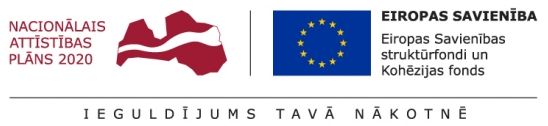 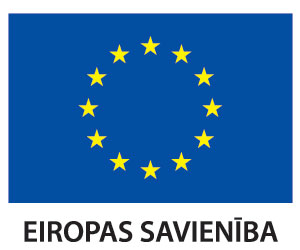 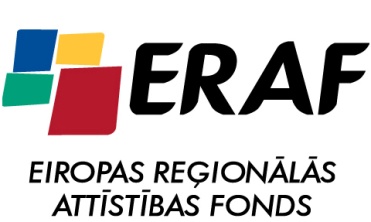